Orleans: A framework for cloud computing
Hadi Salimi
Distributed Systems Lab,
Computer Engineering School,
Iran University of Schience and Technology,
Tehran, Iran
halimi@iust.ac.ir
Winter 2011
Introduction
The scope?
Client + Cloud computing
Combine diverse client devices
Ubiquitous computing
What is the challenge?
Highly parallel and distributed
Should be highly available, reliable and secure
The key challenge is scale
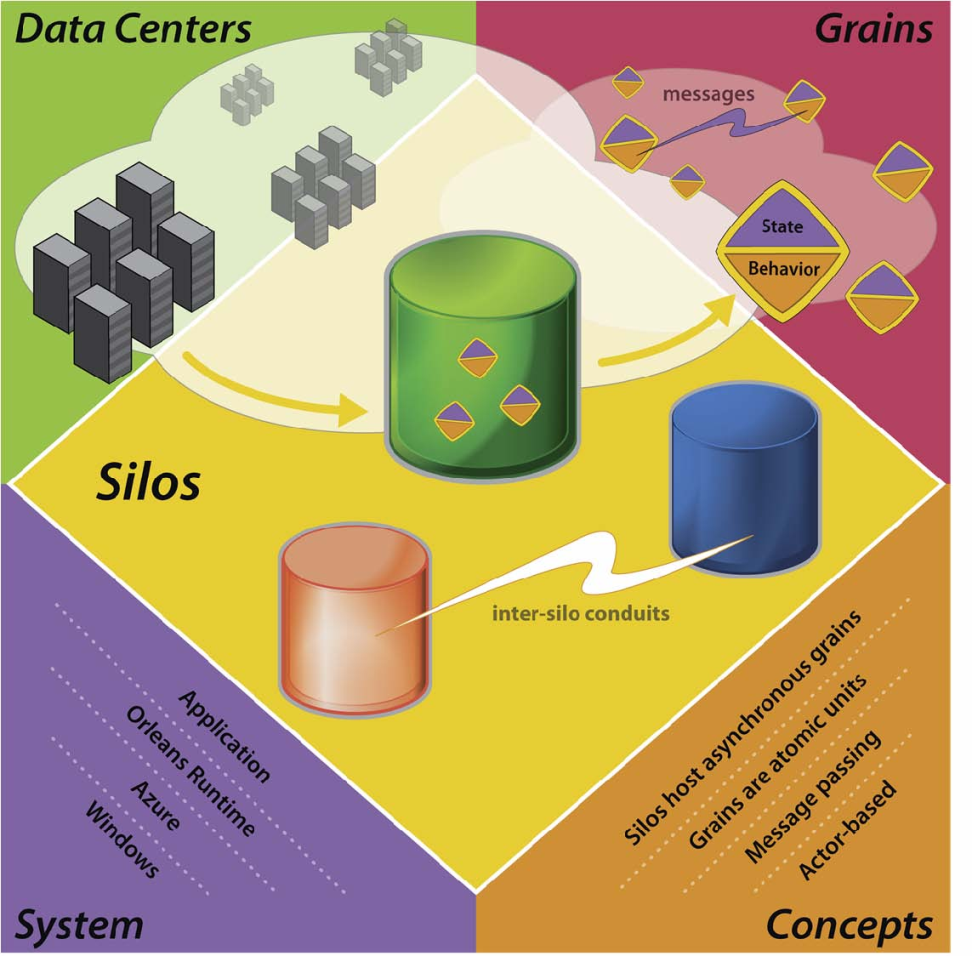 2
Orleans: A framework for cloud computing
What is Orleans?
A software framework for building Cloud applications
Offers a simple programming model
Built around grains
Imposes restriction on concurrency
3
Orleans: A framework for cloud computing
Grain
Logical units of computation with private state that communicate by sending messages
A service is constructed from grains running on the server
At  any time, may have zero, one or multiple activations
4
Orleans: A framework for cloud computing
Grain (cont’d)
Activation 
 The physical instantiation of a grain on a server
 Processes an external request to completion before turning to the subsequent request
 Are completely isolated
Cannot share memory or invoke each others methods directly
Can place independently on any server  
Can migrate between servers
5
Orleans: A framework for cloud computing
Grain (cont’d)
Security
Communicate only through a reference to another
A logically isolated workspace called grain domain
Delimits the set of grains it can directly access
Domains are hierarchical and nested
Orleans  consider s a grain domain for  each customer
6
Orleans: A framework for cloud computing
Transactions
Orleans offers transactions for three reasons:
Isolate concurrent computations 
Replication of data and computation
Reduce the need for explicit error handling code
7
Orleans: A framework for cloud computing
Communications
Occurs through asynchronous messages between grains
Most messages follow request/reply pattern
May designate certain messages as event notification
In future will use single request, multiple-reply pattern
Are exposed at method calls
Unlike traditional RPC model, these calls return immediately with a promise
8
Orleans: A framework for cloud computing
Asynchrony and Promises
Orleans uses promises as asynchrony primitives
Promises are fully integrated with the .NET async models.
Promises have a simple lifecycle
9
Orleans: A framework for cloud computing
Asynchrony and Promises (cont’d)
A caller that invokes an asynchronous operation do one or more of the following:
Synchronously wait for the promise to resolve
Schedule a continuation action with the continueWith() method
10
Orleans: A framework for cloud computing
Asynchrony and Promises (cont’d)
Return the promise, if the caller itself is an asynchronous method with a compatible return type
Join the promise with other promises, producing another promise
Explicitly ignore the outcome of promise resolution with the ignore() method
11
Orleans: A framework for cloud computing
Grain interfaces
A grain class implements one or more public grain interfaces that define service contracts.
A grain interface is an interface that adheres to the following rules:
A grain interface must directly or indirectly inherit from the Igrain marker interface
All methods and property getters must be asynchronous
No property setters and no subscribe/unsubscribe to events
12
Orleans: A framework for cloud computing
Grain interfaces (cont’d)
Method arguments must be grain interface types
For example:
13
Orleans: A framework for cloud computing
Grain references
A grain reference is a proxy object that provides access to a grain
A grain reference is the only way that a client, whether another grain or a non-grain client, can access a grain
A grain reference can be in one of the three possible states: unresolved, fulfilled or broken
14
Orleans: A framework for cloud computing
Grain state
The state of a grain is managed by the Orleans runtime
May be in the state of:
Initialization
Persistence
Replication
Migration
15
Orleans: A framework for cloud computing
Conclusion
Orleans borrows many concepts from prior systems.
Actor models
A well-known model for concurrent programming
Forms the basis for many programming languages such as: Erlang, Ptolemy and E
Orleans differ from classic actor in:
Mutability of grain state
Its asynchronous communication and promises
Its message ordering guarantees
Its support for replication
Its transactional model
Consistency guarantees
Distributed object model
16
Orleans: A framework for cloud computing
Reference
[1] Sergey Bykov, Alan Geller, Gabriel Kliot, James R. Larus, Ravi Pandya, Jorgen Thelin, "Orleans: A Framework for Cloud Computing ", eXtreme Computing Group, Microsoft Research, November 2010
17
Orleans: A framework for cloud computing